Новинки подростковой литературы, или Что бы мне почитать.
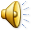 Подросткок, юноша, тинейджер - молодежь
Начиная нашу презентацию, давайте сначала определим ту категорию читателей, для которой будут предложены нижеследующие книги. 
      Молодёжь — это особая социально-возрастная группа, отличающаяся возрастными рамками и своим статусом в обществе: переход от детства и юности к социальной ответственности. Некоторыми учёными молодёжь понимается как совокупность молодых людей, которым общество предоставляет возможность социального становления, обеспечивая их льготами, но ограничивая в возможности активного участия в определённых сферах жизни общества.
      Возрастные рамки, позволяющие относить людей к молодёжи, различаются в зависимости от конкретной страны. Нижняя возрастная граница молодёжи устанавливается между 14 и 16, верхняя — между 25 и 35 и более годами.
      Подростко́вый во́зраст — период в развитии человека, переходный этап между детством и взрослостью. Современная наука определяет подростковый возраст в зависимости от страны (региона проживания) и культурно-национальных особенностей, а также пола (от 12 до 17 лет).
      Согласно терминологии Фонда Организации Объединенных Наций в области народонаселения (ЮНФПА), подростки — лица в возрасте 10—19 лет (ранний подростковый возраст — 10—14 лет; поздний подростковый возраст — 15—19 лет). По данным ООН, на 2011 год в мире насчитывалось более миллиарда подростков.
Распространённое сейчас слово тинейджер происходит от англ. teen — составной части в названиях чисел от 13 до 19, и англ. age — возраст, то есть тинейджер — буквально, лицо в возрасте 13—19 лет.
     Обратимся к Российскому законодательству.
     С недавнего времени для размещения книги в отечественных магазинах необходимо обозначить издание знаком информационной продукции (возрастные ограничения). В соответствии с законом РФ №436-ФЗ «О защите детей от информации, причиняющей вред их здоровью и развитию», каждое литературное произведение должно маркироваться в соответствии с возрастными ограничениями.
     В данной презентации мы стремимся охватить широкую возрастную группу, именуя её подростками или тинейджерами, исходя лишь из собственного понимания этого вопроса. Поэтому предложенная литература будет иметь разную маркировку от 12+ до 18+. Помните об этом, предлагая её вашему читателю.
Чего мы ждем, от подростковой литературы
Каждый родитель, педагог или библиотекарь всегда рад поощрить читающего подростка и предложить ему новую литературу, вот только как понять, какая книга подойдет? В первую очередь, выбирая книгу, надо учитывать предпочтения. Не рассчитывайте только на ту литературу, которую вы любили в таком возрасте, ведь современные подростки могут предпочитать нечто совсем другое. 
     Тинейджеры очень часто хотят казаться взрослее и умнее, поэтому в последнее время обращают внимание на бизнес-литературу, которая им вообще пока непонятна, или на психологическую литературу, которая часто берет количеством на полках книжных магазинов, но не качеством, и только сбивает подростков с толку. В таких случаях вы можете обратиться к признанной литературе. Например «Курс выживания для подростков» Ди Снайдера, которая написана просто и понятно.
Книга должна соответствовать возрасту читателя. Возрастной диапазон, в который входит понятие «подросток», казалось бы, не так уж велик, но разница между ними даже в пару лет может быть огромна в плане темпа развития. Та книга, которая подойдет двенадцатилетнему, для пятнадцатилетнего подростка будет уже не нова и неинтересна. 
     В выборе книги необходимо учитывать особенность восприятия, развития, а так же воздействие нашего современного мира на молодых людей. Сейчас книжный рынок предлагает нам большое количество совершенно новой, подростковой литературы, которая не всегда может быть понятна или интересна взрослому человеку, но не надо сбрасывать её со счетов. Несомненно, моральные и нравственные ценности должны присутствовать в книгах для подростков, вне зависимости от того, фантастическое ли это произведение, исторический роман или современная повесть, рассказывается ли в нем про жизнь нашего мира или про вымышленную вселенную.
     Но при этом необходимо помнить о том, что мир постоянно меняется и как бы ни были хороши старые устои, не надо категорично отбрасывать все новые тенденции и отличные от нашего видение и мнение.
Литература может оказывать как положительное, так и негативное воздействие на читателя, поэтому содержание — главный критерий выбора книги для подростков.
     Подростковая литература должна быть не только источником знаний, но и художественного вкуса, эстетической разборчивости. Ее цель — направлять молодых людей на рассуждения, помочь им научиться понимать сложность и многообразие человеческого характера, узнавать новые культуры и их особенности, поддерживать их на непростом этапе взросления и самоопределения.
Что почитать? Новинки
Как было сказано ранее, современный книжный рынок предлагает огромный выбор различной литературы, в том числе и подростковой. Как же не запутаться в этом обилии произведений и авторов? Наш отдел обработки и комплектования Лужской Межпоселенческой библиотеки, попытается помочь вам с выбором самых нашумевших новинок.
     Мы рассмотрим последние предложения литературы для подростков, от разных российских издательств, а так же вкратце попробуем разобраться, чем хороша та или иная книга.
Голос монстра
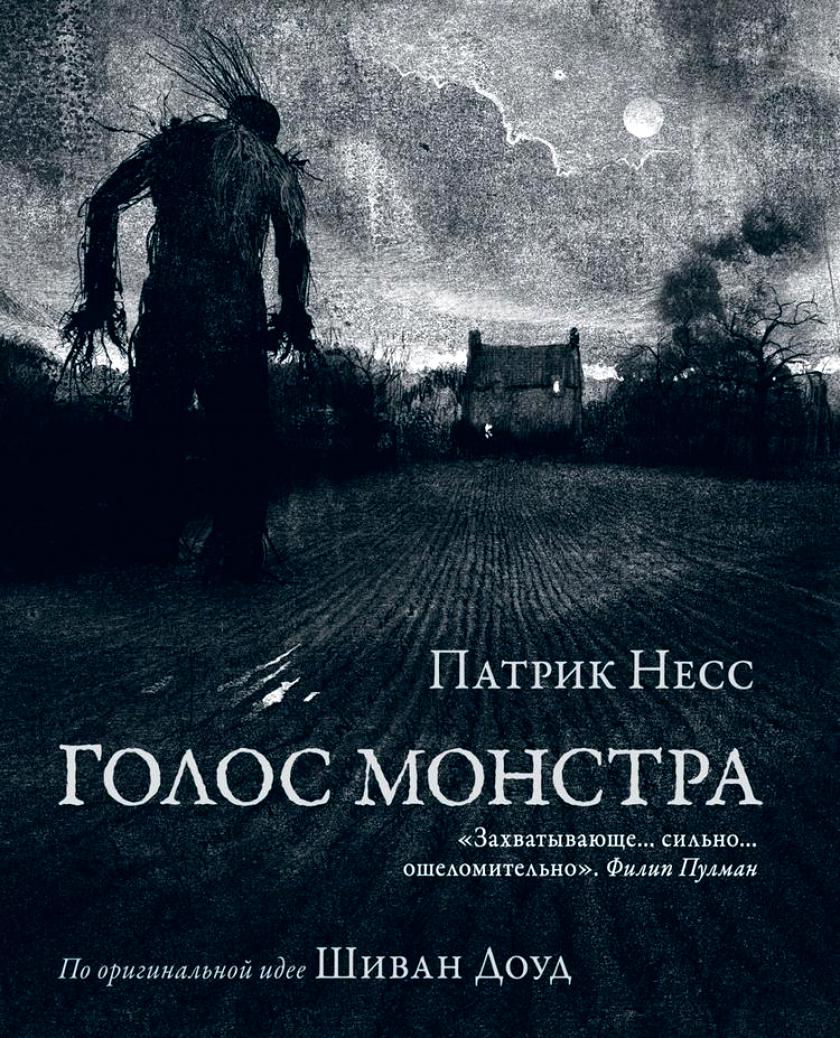 Это Тис — монстр, который появляется через семь минут после полуночи. А это Конор — мальчик, у которого есть тайна. И три истории, рассказанные Тисом. Они помогают мальчику понять себя и суть этого мира, который не делится на белое и черное. Тринадцатилетний Конор вынужден принять известие о скорой смерти матери. Смириться с этим, пережить все ощущения и прийти к пониманию ему помогает монстр из его снов, старое тисовое дерево, превращающееся в чудовище, когда мальчику особенно плохо…
Весь этот мир
Мэделайн – живет с мамой. И не выходит из дома. Совсем. Никогда. У девочки странное заболевание, вроде как аллергия на жизнь. При любом столкновении с миром людей ей грозит гибель.Но никакие двери и шторы не спрячут от любви. Ей просто необходимо увидеть и узнать ВЕСЬ ЭТОТ МИР. Неужели болезнь все-таки помешает девушке жить обычной жизнью? А, может быть, все дело не в болезни? Что скрывает мама? Развязка у книги совершенно неожиданная, удивительная и очень счастливая!
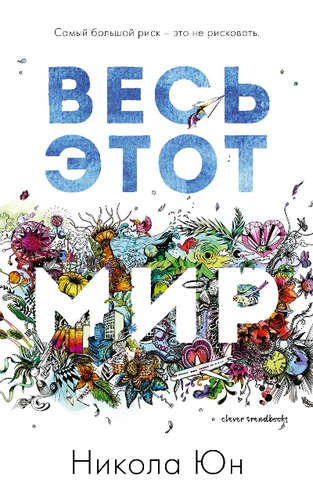 Вересковые сказки
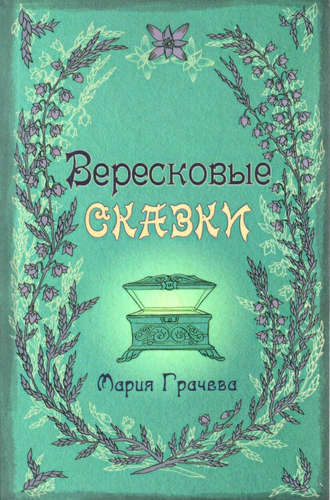 Добро пожаловать в мир сказок, где в бескрайних вересковых пустошах гуляет Северный Ветер, среди замшелых лесных камней притаились тролли, а деревья беседуют на древнем языке Тишины...Здесь старые полуразрушенные замки соседствуют с уютными маленькими городками, чудеса с реальностью, а Добро со Злом... Если вам до дрожи в сердце не хватает мира, где волшебство неуловимо, но отчетливо выдает свое присутствие, где еще слышен звон мечей и свист стрел, если вам хочется блуждать в зеленом сумраке лесных чащоб, подниматься на самые вершины заледеневших гор и, конечно же, бродить в сиреневых от вереска пустошах, то я приглашаю вас!
      Философские сказки близки к старинным приданиям, переносят в волшебные миры, где истории создаются из самых простых вещей.
Сказки о странных
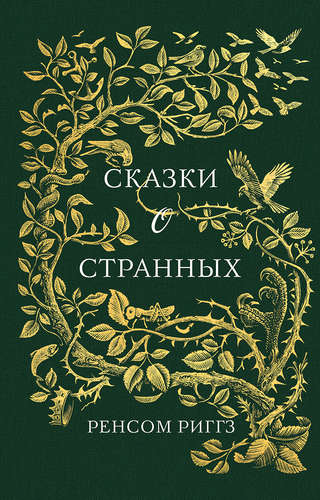 Вниманию читателя предлагается сборник легенд, составленный и отредактированный Миллардом Наллингсом, который в прошлом был одним из воспитанников Дома странных детей мисс Сапсан, а ныне — известный ученый, окончивший заочно двадцать факультетов. В сборник вошло несколько необычных, но занимательных и поучительных историй: о прекрасной принцессе, которая не может выйти замуж из-за того, что у нее раздвоенный язык и чешуя на спине; об имбрине Имиини, научившейся делать временные петли; о женщине, которая дружбу с привидениями предпочитала обществу живых людей; о мальчике, умевшем управлять морем и поплатившимся за это; о девочке, которая избавляла людей от кошмарных сновидений, не догадываясь о последствиях такого вмешательства; о голубях, объявивших войну лондонцам, когда те посмели посягнуть на их территорию… Эти легенды совершенно не похожи друг на друга, их объединяет лишь одно: все они повествуют о странных людях…
«Я» значит «Ястреб»
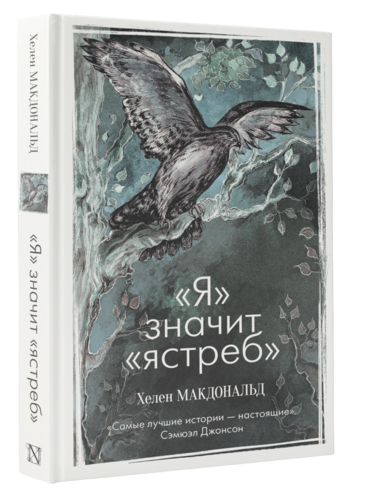 Смерть любимого отца расколола жизнь Хелен на «до» и «после», однако она нашла необычный способ справиться с горем: завела себе нового питомца, ястреба-тетеревятника по имени Мэйбл. Страдающая от горечи утраты женщина и крылатая хищница — казалось бы, что общего может быть между ними? Однако с каждым днем они все крепче привязываются друг к другу и все глубже постигают красоту окружающего мира и непреходящее очарование бытия.
Справка
      Большинство из нас, оказавшись в обществе, где мы незнакомы практически ни с кем, испытывает определенный дискомфорт. Кто-то страдает от стеснения, страха и чувства неполноценности и т.п. Подобные состояния обусловлены нашими личными психологическими и психическими проблемами. Многие, обнаружив у себя подобные проявления, обращаются за помощью к психологам и психотерапевтам, благодаря которым учатся контролировать негативные реакции или даже полностью избавляться от них. Однако есть люди, решающие подобные проблемы совершенно иначе: хикикомори — это отшельники в современном обществе. Они разрывают все социальные контакты в реальном мире и полностью уходят в себя или виртуальную реальность. В переводе с японского языка хикикомори – это "отрываться", "устраняться", "отходить", "оказываться в заключении", но в последнее время все чаще под ним понимают острую социальную самоизоляцию, в которую добровольно отправляются подростки по всему миру. Причин, по которым молодежь разрывает всяческие личные и социальные контакты, существует множество. Осознавая собственную непохожесть и то, что не могут преодолеть свои проблемы,  они ненавидят себя и собственное окружение. В некоторых случаях гнев и агрессия направляются не только на самого себя, но и на родителей и окружающих.
      Более подробно разобраться с этой проблемой нам и поможет следующая книга.
Хикикомори
Роман Кевина Куна – это попытка проанализировать психологию хикикомори – людей, в том числе и подростков, отказывающихся от живого общения и стремящихся к уединению. У Тиля была обычная, знакомая каждому жизнь: дом, школа, родители. Он плыл по течению, пока однажды оно не выкинуло его на камни. И что-то сломалось в сознании Тиля, изменилось навсегда. Он отвернулся от семьи и внешнего мира, заперся в своей комнате. Парень решил создать свой мир – мир, в котором можно не выходить из дома, а друзей заводить через Интернет. Вот только захотят ли реальные люди дружить с тем, кто не в состоянии покинуть собственную комнату?
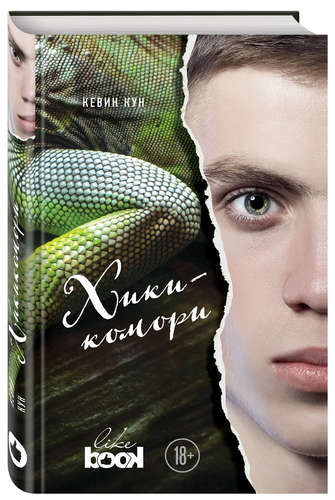 Я ем тишину ложками
Это реальная, никак не дополненная и не измененная история настоящего отшельника. Написанная с глубоким уважением к выбору человека, который создал свой собственный невероятный мир и был в нем по-настоящему счастлив. Кристофер Найт в 20 лет ушел из дома и поселился в лесу среди деревьев и зверей, чтобы никогда не возвращаться к людям. 27 лет он жил один и обрастал своим собственным миром вне цивилизации. Он изобрел свою систему выживания. Он стал легендой штата Мэн, никто никогда его не видел, но все знали, что где-то в лесах живет человек-отшельник.
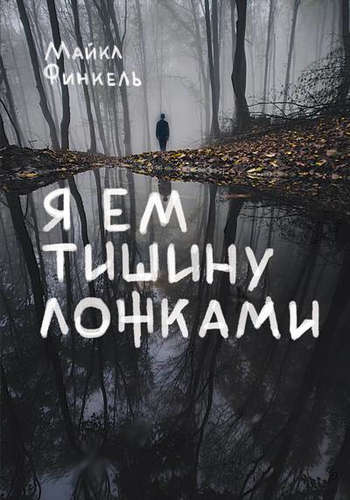 Светлый ангел на темной стене
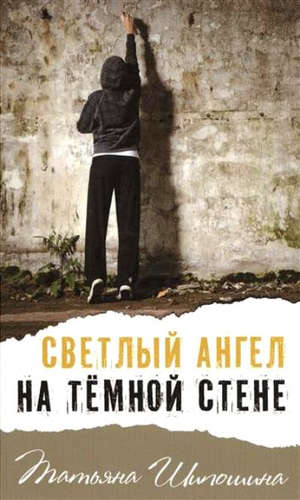 Кажется, парень влюбился в первый раз. И девчонка, кажется, тоже влюбилась. Неужели что-то может помешать им встречаться, ходить в кино, вместе проводить время? Однако в реальной жизни всё гораздо сложнее, чем это представляется с первого взгляда. Тяжёлая болезнь ставит свои условия. Опыт взрослых предостерегает. Но молодость и любовь способны преодолеть любые преграды. Повесть Татьяны Шипошиной "Светлый ангел на тёмной стене" ведёт героев во взрослую жизнь, не приукрашивая действительности, но сохраняя веру в свет и добро.
Единожды солгавший
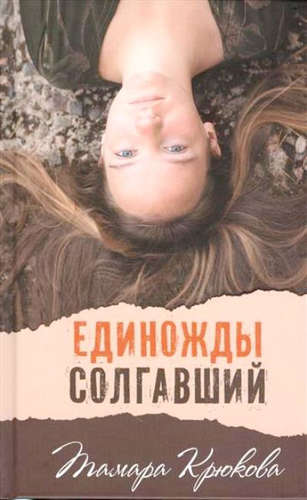 "Единожды солгавший" - это сборник рассказов разных по настроению: романтических и трагических, шутливых и серьезных, из которых, как из кусочков мозаики, складывается пестрая картина современной жизни. При всей несхожести вошедших в книгу произведений их объединяет вечная тема любви. Автор книги Тамара Крюкова - лауреат Всероссийского конкурса "Алые паруса", лауреат Первой премии Международного общественного благотворительного фонда "Русская культура" за возрождение литературы для юношества России, обладательница многих других наград.
Завтрашний день кошки
Во Франции живут две необычные кошки. Одна из них - Бастет, она мечтает понимать людей и научиться с ними общаться. Второй - Пифагор, лабораторный кот. У него на макушке есть USB-разъем, который позволяет ему подключаться к компьютеру и, таким образом, получать знания о мире. Бастет и Пифагор хотят спасти человечество от его пороков и противопоставить агрессии людских существ духовное начало кошек. Но выходит так, что бороться становится невозможно, и кошки вынуждены принять правила человеческой цивилизации. Однако еще не поздно все изменить.
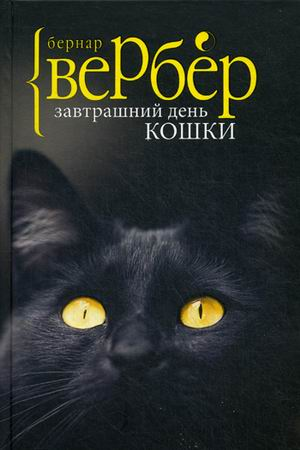 Справка
  Похище́ние челове́ка, или кидне́ппинг (от англ. kidnap«похищать») -преступление против свободы личности (как правило,ребёнка; реже взрослого человека). Квалифицируется  как противоправные умышленные действия,                 направленные на тайное или открытое, либо с помощью обмана завладение (захват) ребёнком,        изъятие его из семьи, естественной микросоциальной среды, перемещение с его места жительства с              последующим удержанием помимо его воли в другом   месте.
    К сожалению киднеппинг одна из самых острых социальных проблем современного общества. Страдают и похищенные дети и их родственники.  И далеко не все могут пережить это. Следующая книга поможет немного разобраться нам с этой темой и расскажет о людях переживших подобное.
Девочка в красном пальто
Давайте познакомимся с Кармел – восьмилетней девочкой, которая любит красный цвет, забавные истории и обожает свою маму. Однажды они вместе отправляются на фестиваль сказок – событие, о котором Кармел давно грезила. Но поездка эта оборачивается трагедией. Вот как все было: продираясь сквозь плотный туман и расталкивая маленькими ручками прохожих, она вдруг поняла, что потерялась. Тогда-то перед ней и возник он – человек в круглых очках, загадочный призрак из ниоткуда. И ребенок пропал, исчез на долгие годы. Все это время ее искали – полиция, близкие. А Кармел тем временем жила в страхе и надеялась лишь на одно – однажды вернуться домой и обнять маму.
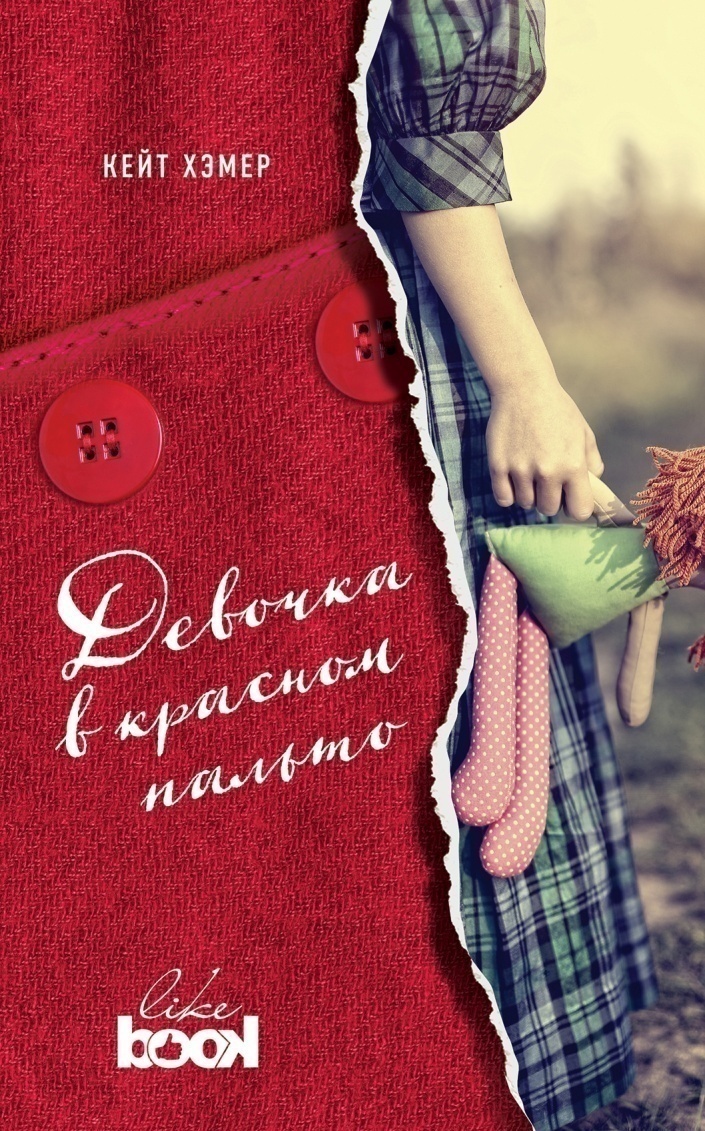 Закон о детях
Адаму Генри всего шестнадцать, и его жизнь может оборваться прямо сейчас. Чтобы этого не случилось, ему необходимо переливание крови, но его родители, свидетели Иеговы, не могут на это согласиться, а значит, смерть Адама неизбежна. И тут в его жизни появляется Фиона Мей, судья. Адам несовершеннолетний, а значит, Фиона имеет право пренебречь волей родителей, и тогда она сохранит Адаму жизнь. Но при этом лишит его веры, поддержки родных, заставит усомниться в их любви к нему. Как Адам отнесется к тому, что совершенно посторонний человек станет распоряжаться его жизнью?
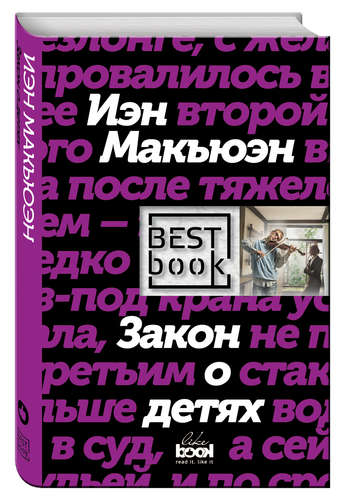 Лабиринт Мечтающих Книг
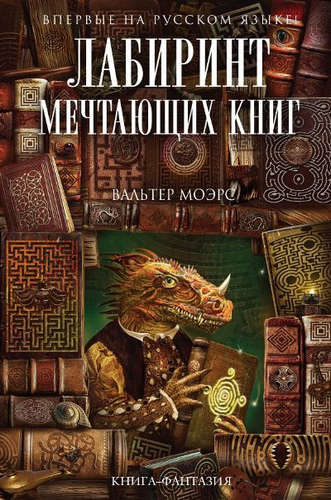 Книгород, Город Мечтающих Книг, мекка писателей, издателей и читателей, был спален дотла, но вновь возродился из пепла в еще большем блеске! Великий цамонийский писатель Хильдегуст Мифорез возвращается в Книгород спустя двести лет, и снова его ведет след таинственного манускрипта. Но на сей раз автор ему отлично известен — это он сам... или некий неизвестный подражатель?
За радугой
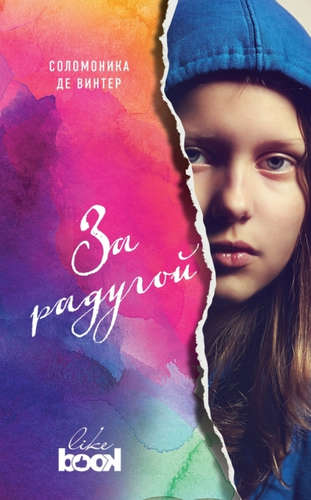 Ее зовут Блю. Блю Вэнити. И она пациентка психиатрической больницы. Совсем недавно у нее было все: мама, любимая книга, свободное время. Теперь остались лишь страх, сомнения и мысли о Дороти – той самой, что шла по дороге из желтого кирпича. Блю не скрыться, не спрятаться от себя. И страшный секрет останется с ней – куда бы она ни ушла. Каждый день в зеркале она будет видеть лицо без всякого выражения, бледную кожу и грустные глаза. А еще человека, признавшегося в страшном – в убийстве.
Солнце тоже звезда
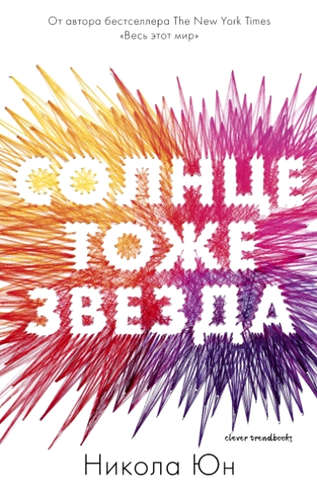 Любовь как глоток свежего воздуха! Но что на это скажет Вселенная? Ведь у нее определенно есть свои планы! Наташа Кингсли - семнадцатилетняя американка. Она называет себя реалисткой, любит науку и верит только в факты. Даниэль Чжэ Вон Бэ - настоящий романтик. Он мечтает стать поэтом, но родители против: они отправляют его учиться на врача. Но даже в этой ситуации молодой человек не теряет веры в свое будущее, он жизнелюбив и готов к любым превратностям судьбы. Хотя… Однажды их миры сталкиваются. Это удивительно, ведь они такие разные. И происходит это: любовь с первого взгляда, но скорее koi no yokan - с японского "предчувствие любви", когда ты еще не любишь человека, но уверен, что полюбишь наверняка. Волнующий и обнадеживающий роман о первой любви, семье, науке и взаимосвязанности всего в этом мире.
Справка
     Онлайн-игра (от англ. online — на линии, на связи) —компьютерная игра, использующая постоянное соединение с Интернетом. Следует разделять понятия «сетевые игры» и «онлайн-игры». Массовая многопользовательская ролевая онлайн-игра или ММОРПГ (англ. Massively multiplayer online role-playing game, MMORPG) — компьютерная игра, в которой жанр ролевых игр совмещается с жанром массовых онлайн-игр. MMORPG могут быть представлены в том числе и в браузерном виде, однако основной чертой жанра является взаимодействие большого числа игроков в рамках виртуального мира.
      Как и в любой другой ролевой игре, игрок принимает на себя роль персонажа (часто принадлежащего к фэнтезийному или научно-фантастическому миру) и начинает управлять многообразием его действий. MMORPG отличаются от однопользовательских или небольших многопользовательских ролевых онлайн-игр не только количеством игроков, но и постоянно существующим игровым миром (который обычно поддерживается силами издателя игры), существующим вне зависимости от выхода из него отдельного игрока.
      В MMORPG играют по всему миру. Большинство современных MMORPG основаны на тематике традиционного фэнтези. Существуют и гибридные тематики, в которых определенные аспекты фэнтези сливаются или заменяются таковыми из миров научной фантастики, «меча и магии» или криминальных романов.
Также MMORPG могут заимствовать материал для вселенной из американских комиксов , оккультизма и других жанров. В играх эти аспекты часто переосмыслены и представлены в виде таких типовых заданий и ситуаций как квесты, монстры и добыча игрока. Несмотря на то, что игровые вселенные виртуальны, отношения между людьми в них вполне реальные, поэтому MMORPG являются хорошим инструментом для психологических и социологических исследований. Клинический психолог Шерри Теркл (Sherry Turkle) провела опросы пользователей компьютеров, включая любителей компьютерных игр. Она обнаружила, что многие из этих людей обладают более широкой эмоциональной сферой, поскольку исследовали множество разных ролей (включая половую идентичность), которые предлагаются во многих MMORPG. Многие игроки отметили, что во время игры в MMORPG испытывают очень сильные эмоции, так, среди игроков по статистике около 8,7 % мужчин и 23,2 % женщин осуществляли игровое бракосочетание. Другие исследователи обнаружили, что удовольствие от игры зависит от её социальной проработанности: от редких стычек между игроками до высокоорганизованной игры в структурированных группах.
       В своей работе Захир Хуссейн (Zaheer Hussain) и Марк Гриффитс (Mark Griffiths) отмечают, что примерно одна пятая игроков (21 %) ответили, что предпочитают онлайновые социальные отношения реальным. Значительно большее количество игроков-мужчин, чем женщин, ответило, что считают общение в сети более простым, чем в реальности. 
       ММО – равняет всех. Здесь не важно какого ты возраста и социального положения – это совершенно другой мир, живущий по своим законам и правилам. Так, например 12-ти летний мальчишка может запросто управлять целым кланом. В его подчинении может находиться огромное количество персонажей, за которыми возможно сидят директора, лекторы, менеджеры, имеющий более высокий статус в реальной жизни.
Варкрафт
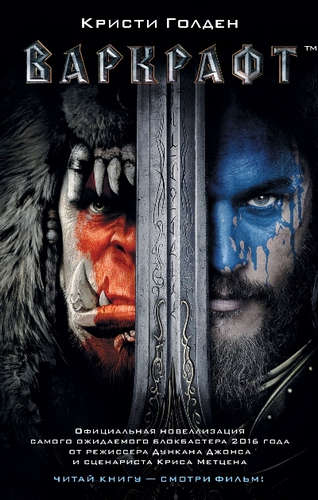 Перед вами официальная новеллизация самого ожидаемого блокбастера 2016 года от Legendary Pictures и Universal Pictures, основанного на глобальном феномене компании Blizzard Entertainment, имя которому - Варкрафт. Мирный Азерот на грани войны: цивилизации угрожает раса свирепых воинов-орков, покидающих умирающий Дренор, чтобы с оружием в руках обрести новый дом. Темный портал соединил два мира, в результате чего одну армию ждет уничтожение, а вторую — вымирание... Два великих героя сражаются по разные стороны конфликта, и когда они сойдутся на поле брани, от результата этой схватки будет зависеть слишком многое…
Бета-тестеры поневоле
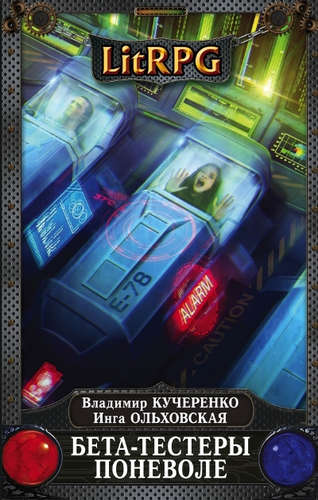 Самостоятельный роман из цикла «Миры Бессмертных». Жизнь — странная штука, а судьба часто любит насмехаться над своими избранниками. Иногда ее забавы чересчур жестоки… По крайней мере, над Алексеем и Таей она пошутила сурово... С одной стороны, молодые люди находятся в коме и на этом свете их поддерживает только сложная медицинская аппаратура, а с другой — перед ними уникальный виртуальный мир. Новейший сервер «Миров Бессмертных», на просторах которого Алексею и Тае предстоит стать бета-тестерами по заданию «случайного» знакомого. Целая вселенная, неотличимая от реальности, населенная сказочными существами. Необъятная территория, на которой каждый волен быть храбрым воином или уважаемым магом и есть шанс подружиться с повелителем Темного Леса или влюбиться в красавицу эльфийку. Но так ли на самом деле чудесна и безопасна цифровая действительность и не готовит ли судьба-злодейка очередную каверзу?..
Без игры жизни нет
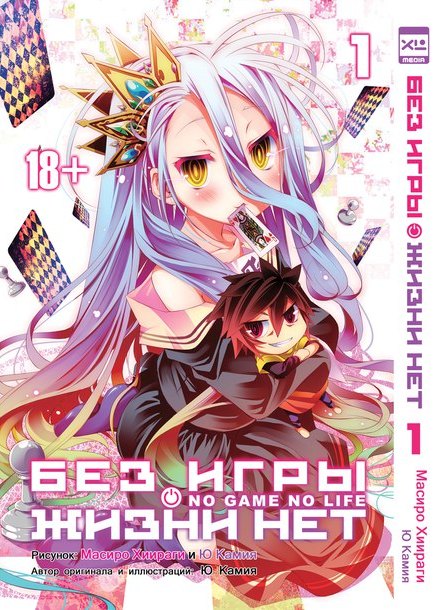 18-летний Сора и 11-летняя Сиро – сводные брат и сестра, затворники, не очень-то ладящие с реальным миром, который они считают не более чем "отстойной игрой". Зато они прославились на весь интернет благодаря своему мастерству в играх. И вот однажды незнакомец, представившийся богом, предлагает им отправиться в другой, правильный и логичный мир, где все конфликты решаются с помощью игр...
Assassin’s Creed. Ренессанс
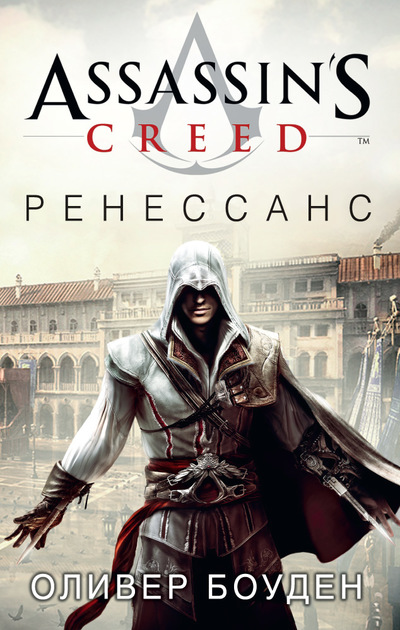 Юноша, преданный теми, кто правит Италией, вступает на опасную тропу. Чтобы наказать зло и восстановить честь семьи, он постигнет искусство ассасина. На этом пути Эцио встретится с Леонардо да Винчи, Никколо Макиавелли и другими выдающимися людьми своего времени. Для союзников он сила, несущая перемены, борец за свободу и справедливость. Недруги видят в нем постоянную угрозу, ибо его жизнь посвящена уничтожению тиранов. Так начинается эпическое повествование о власти, мести и заговорах. Правда будет написана кровью! Основой для книги послужила популярная компьютерная игра компании «Ubisoft». Assassin’s Creed («Кредо ассасина») — серия мультиплатформенных компьютерных игр в жанре приключенческого боевика, разработанная компанией «Ubisoft Montreal». Первая игра вышла в 2007 году и получила несколько продолжений. По мотивам игры издана серия книг, сюжет которых основан на многовековой войне между тамплиерами и ассасинами. В отличие от игры, в книгах нет межвременных переходов и все события происходят в одном историческом периоде. Так же авторы произведений добавили ряд новых персонажей, которые не фигурировали в игре.
Ведьмак. Последнее желание
Книгой «Последнее желание» начинается один из лучших циклов в истории жанра фэнтези. Семь новелл о ведьмаке Геральте из Ривии, его друзьях и возлюбленных,о его нелегкой «работе» по истреблению всякой нечисти, о мире, населенном эльфами, гномами, оборотнями, драконами, и, конечно,людьми — со всеми их страстями, пороками и добродетелями. Сага А. Сапковского давно занимает почетное место в мировой традиции жанра фэнтези,а Геральт стал культовым персонажем не только в мире литературы, но во вселенной компьютерных игр.
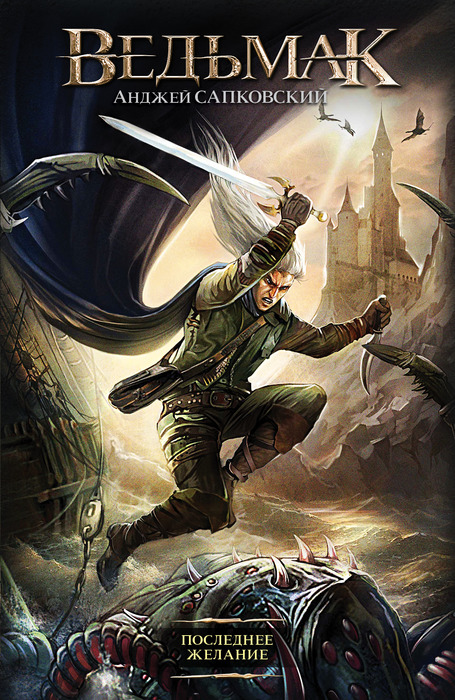 ЗАКЛЮЧЕНИЕ
В данной презентации мы попытались представить новинки современной подростковой литературы, охватив все жанры и интересы. Старались затронуть социальные проблемы и аспекты современной жизни. Достигли ли мы своей цели, судить Вам. 
     Некоторые из предложенных книг, уже находятся в библиотеках города и района. Если Вас заинтересовали какие либо из представленных книг и Вы хотели бы увидеть их в Вашей библиотеке, обращайтесь в ОКО ЛМПБ и МБА.
     Материалы, использовавшиеся в данной презентации, были взяты с просторов интернета, социальных сетей и личных творческих порывов работников ОКО.)))
                                  Спасибо за внимание.
КОНЕЦ